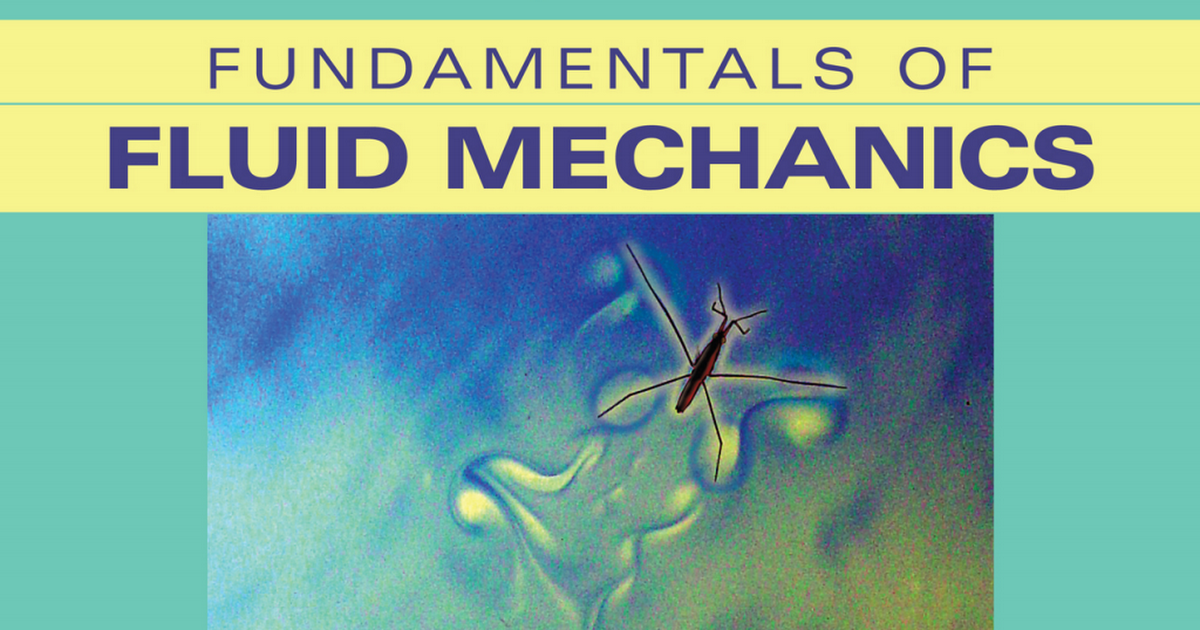 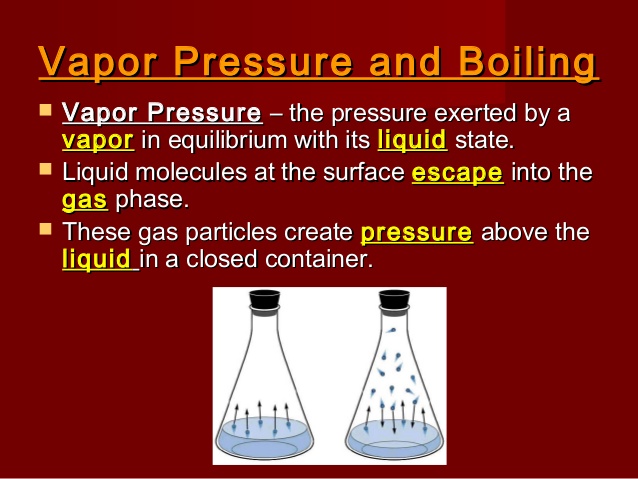 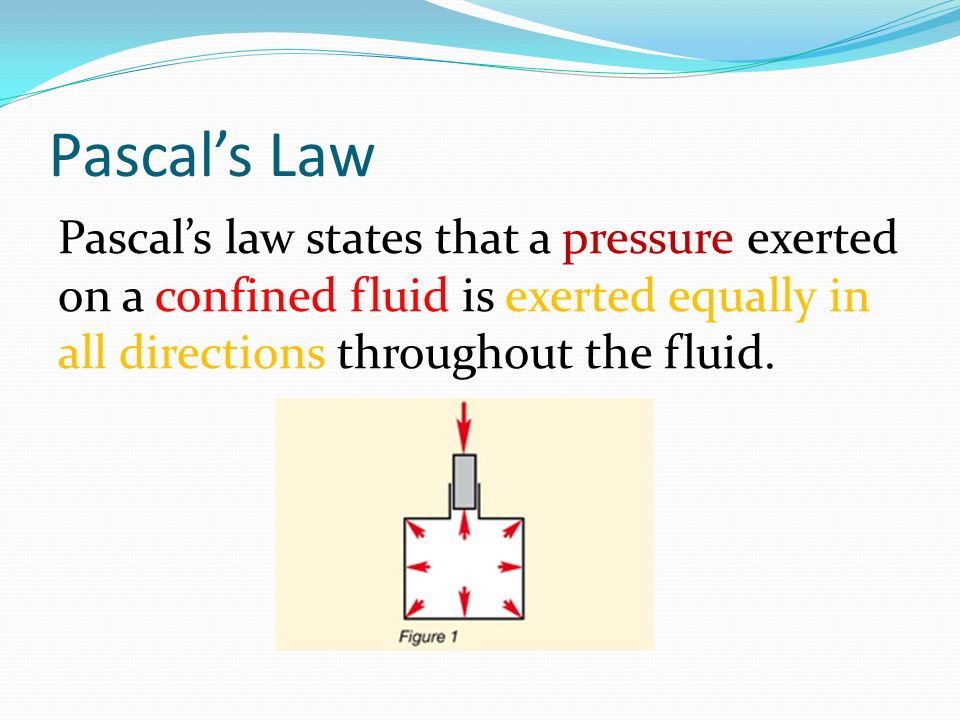 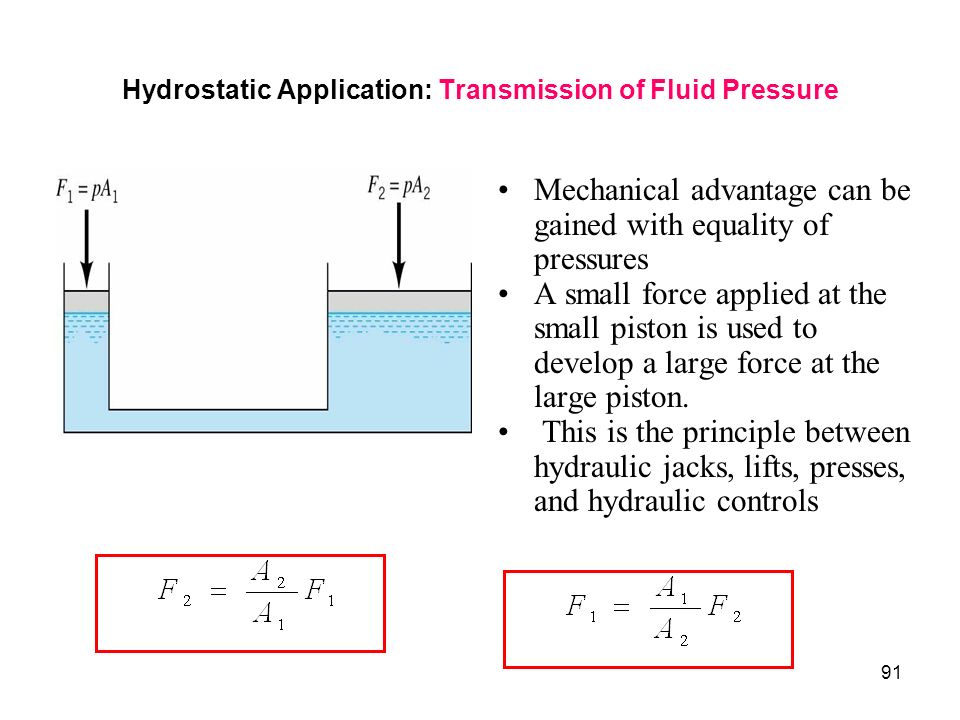 SECOND APPLICATION OF PASCAL’s LAW
LEVRAGE OF HYDRAULIC PRESS
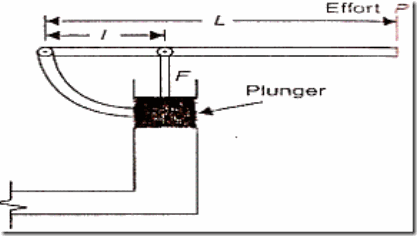 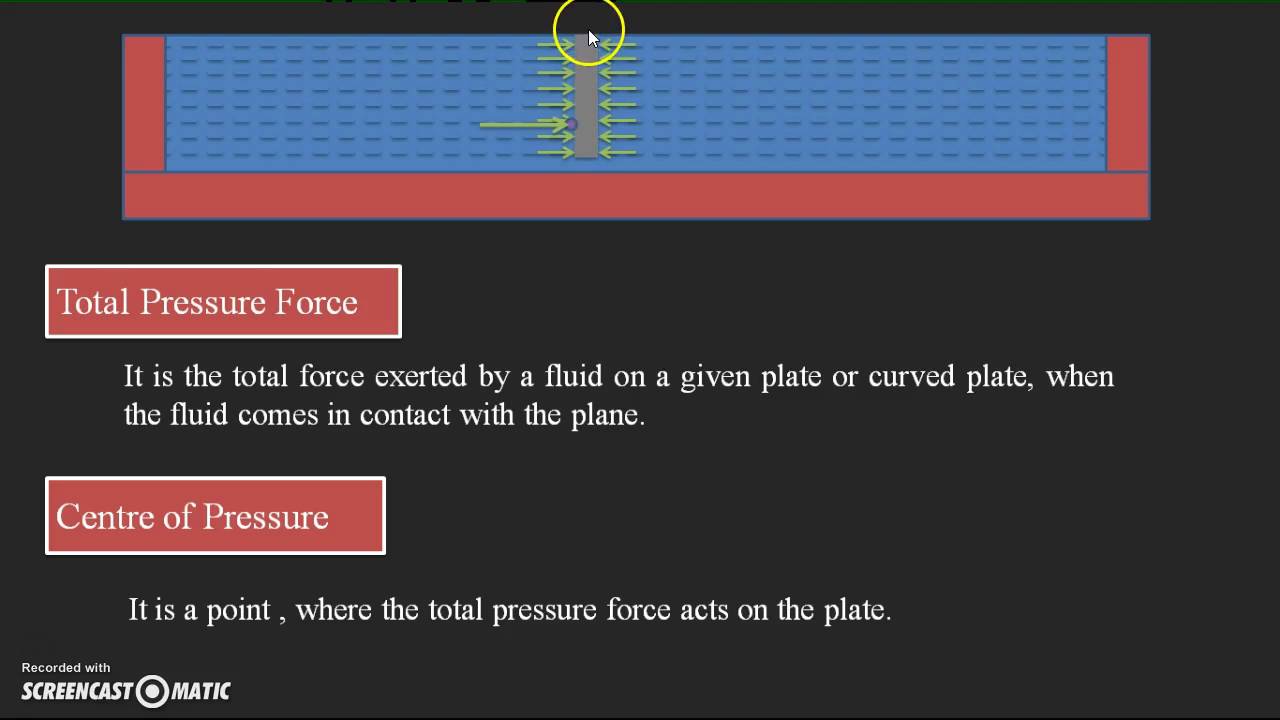 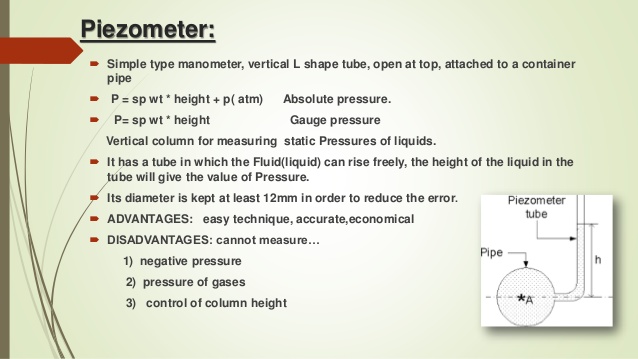 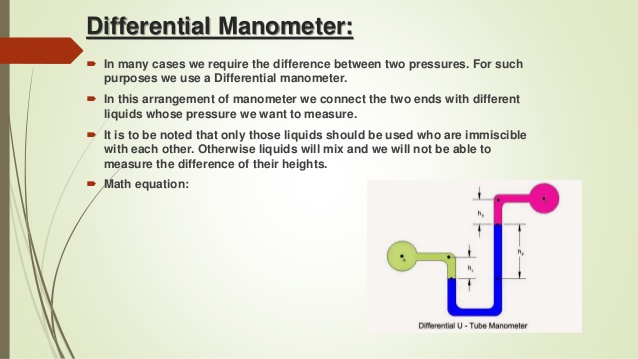 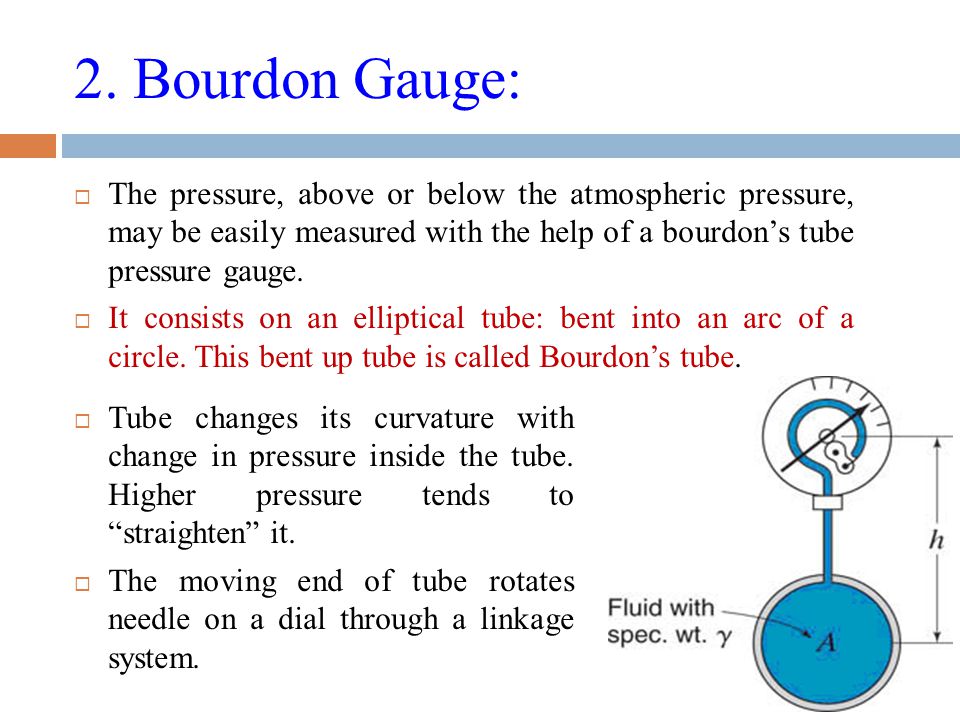 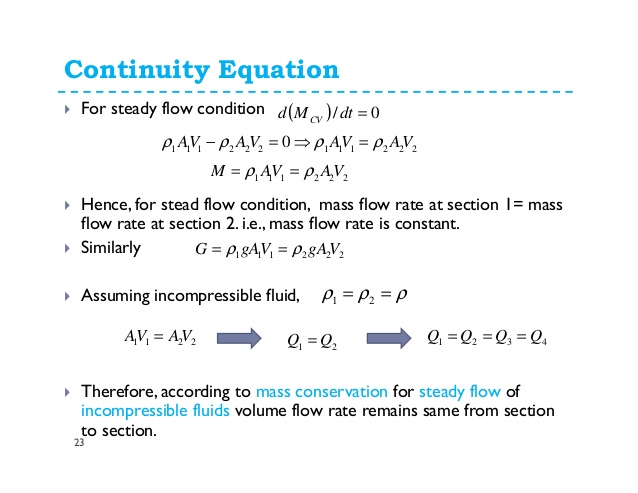 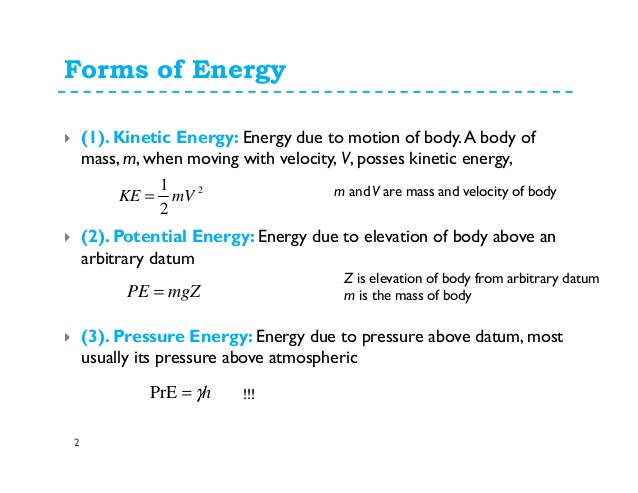 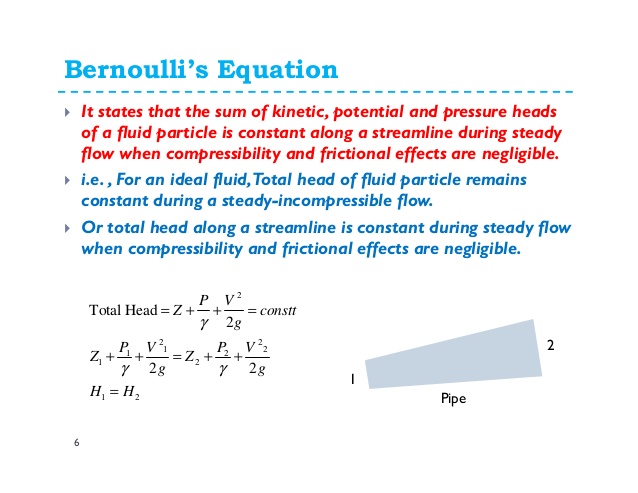 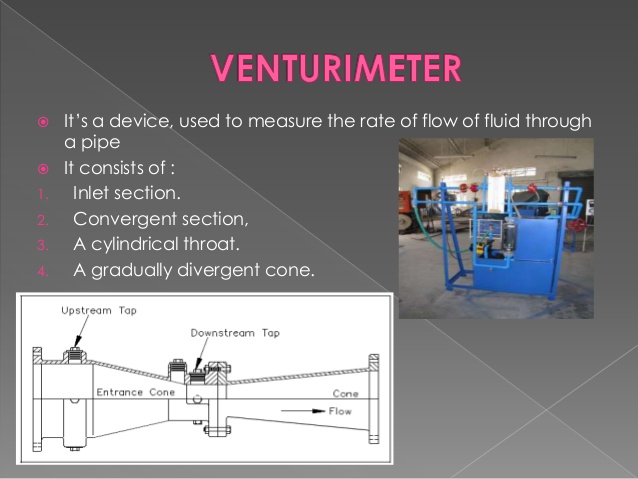 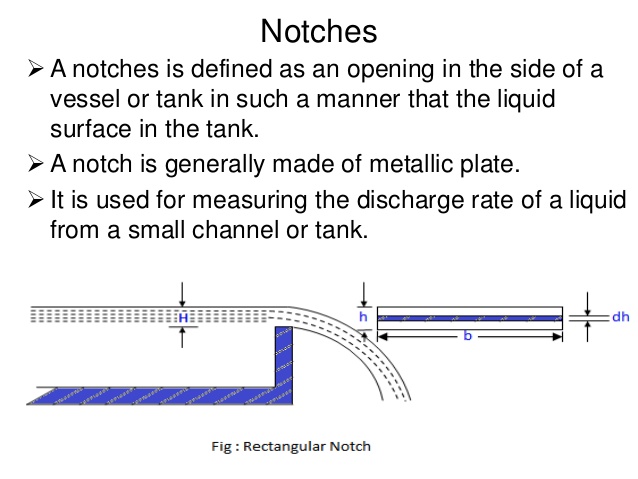 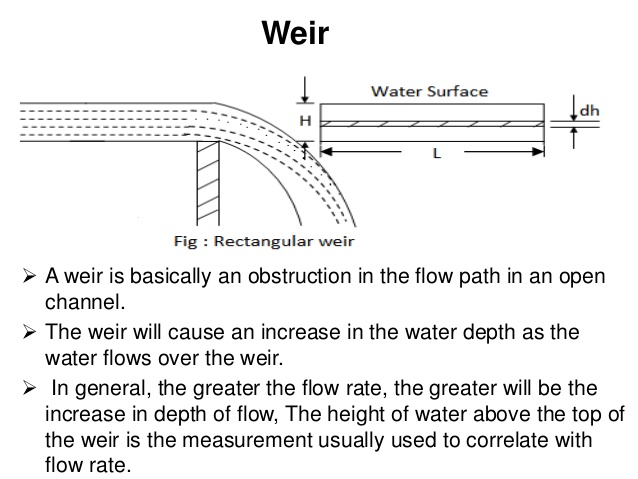 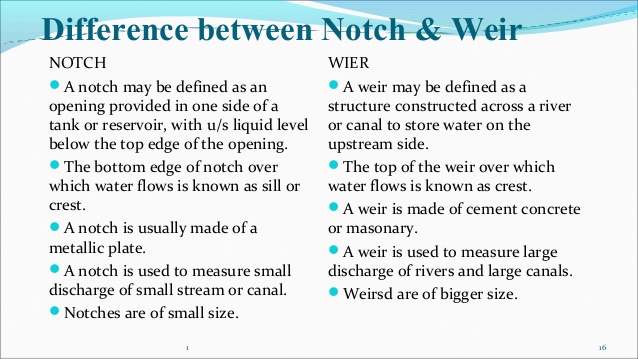 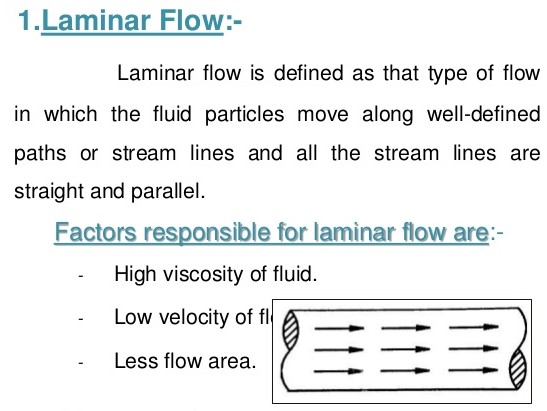 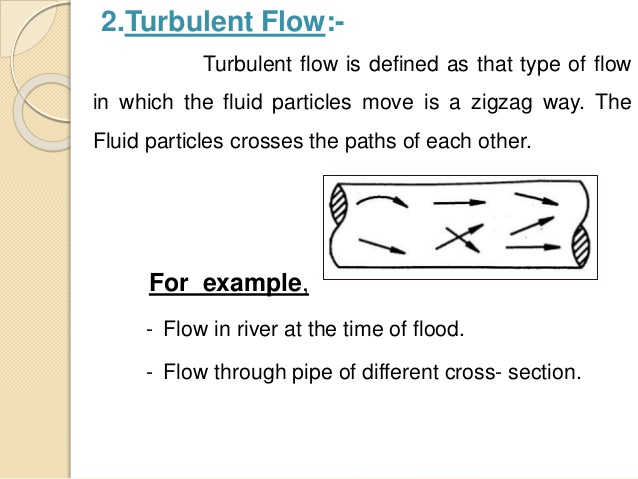 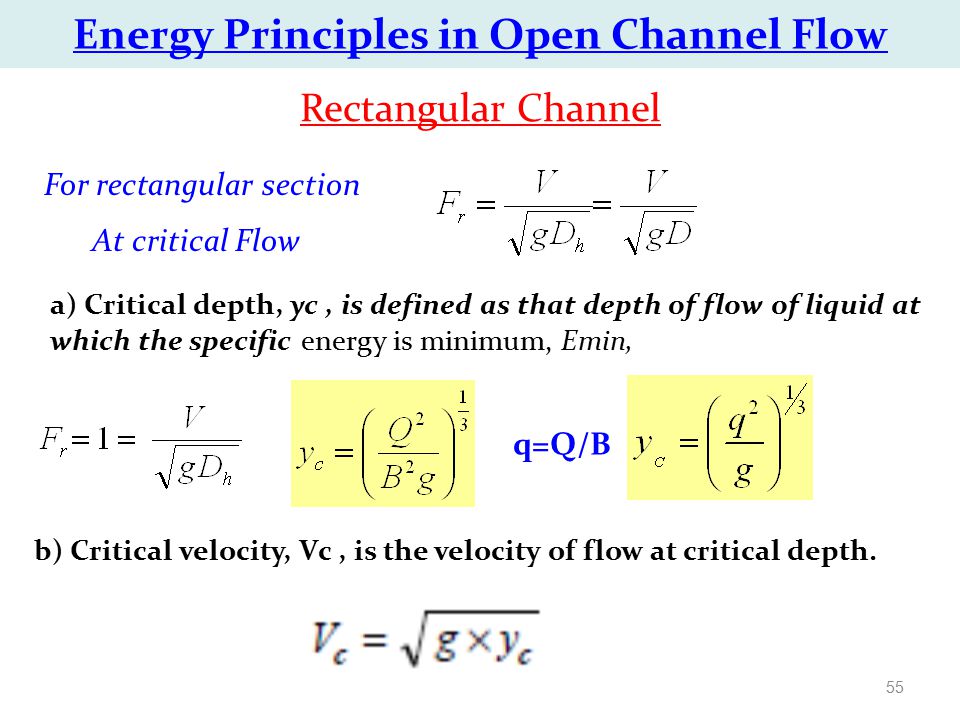 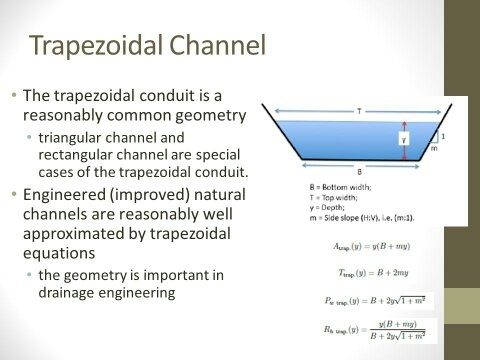 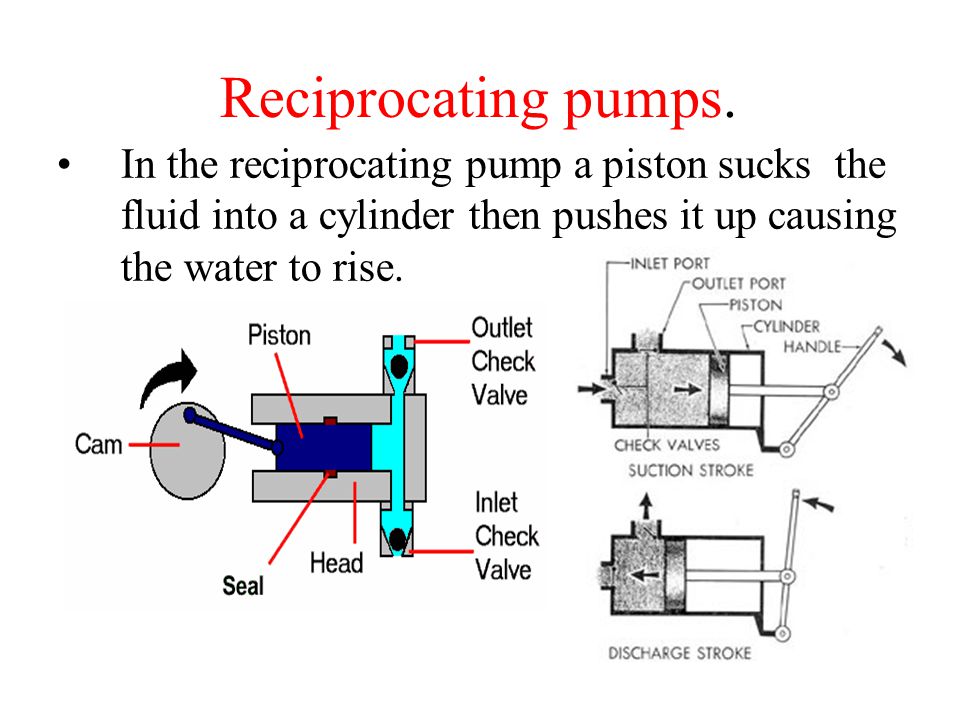 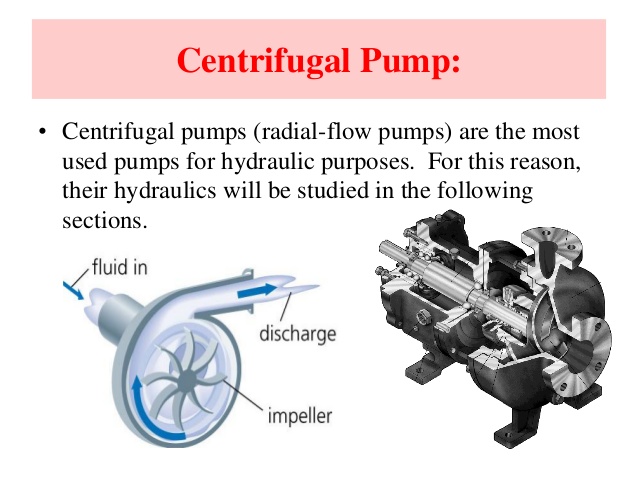 THANK
             YOU